Human Induced Pluripotent Stem Cells(hiPS Cells)
Paul Andrew Cassar
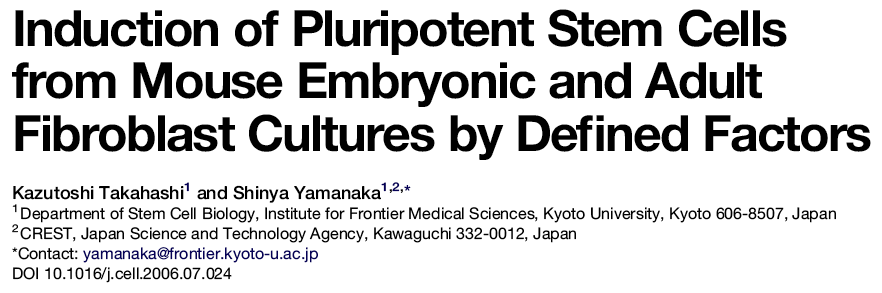 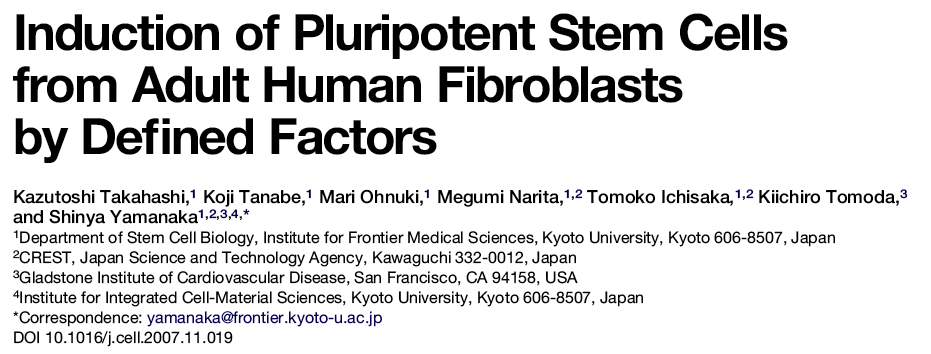 The many ways to make an iPS Cell
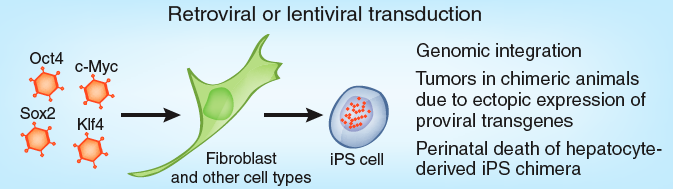 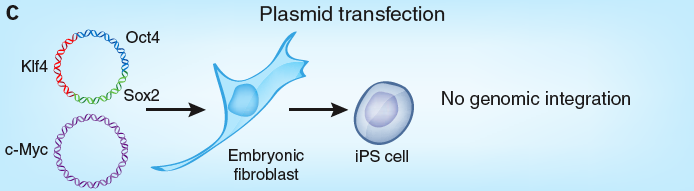 Future goal is eliminate as many of the K,O,S,M factors as possible and replace them with 
small molecules
Summary of the Process – Yamanaka Approach
Human fibroblast isolation from patient’s skin

  Retroviral/Lentiviral production of the reprogramming factors (Oct4, Sox2, Klf4 & c-Myc) – production, collection & titration

  Viral transduction of human fibroblasts (overnight)

  Replace media with fresh fibroblast media.  Fibroblast media is replaced every 2 days up to 1 week post-transduction

  Passage transduced fibroblasts onto mouse embryonic feeders (MEFs) and culture in human ES cell media for 3-4 weeks until hiPS cell colonies form.
Reprogramming human fibroblasts to pluripotent cells
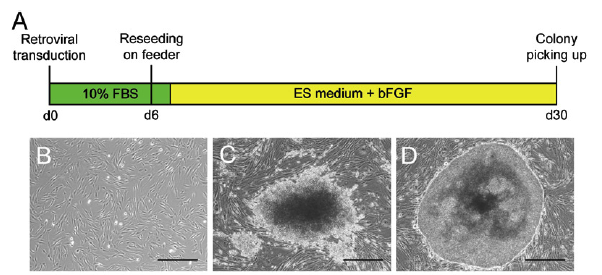 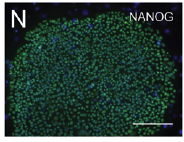 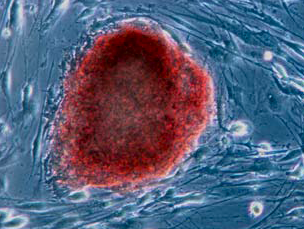 Gene Expression comparing iPS to ES Cells using PCR and Western Blots
PCR
Western Blot
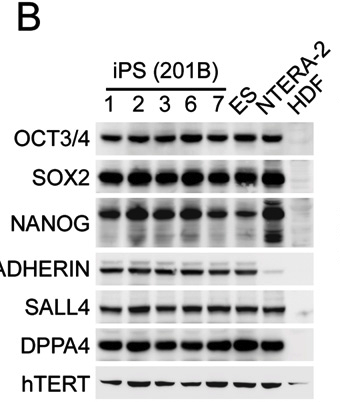 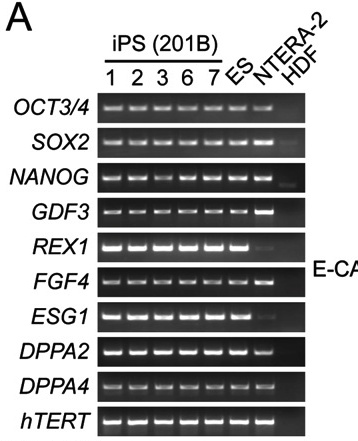 hiPSCs differentiate to multiple differentiated cell types in vivo
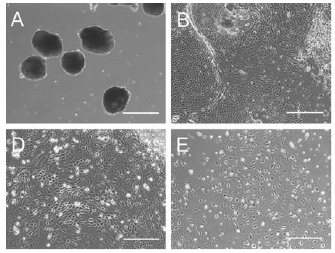 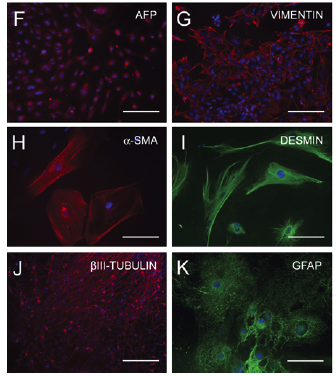 Teratoma Assay: Benchmark for Assessing Pluripotency in hiPSCs
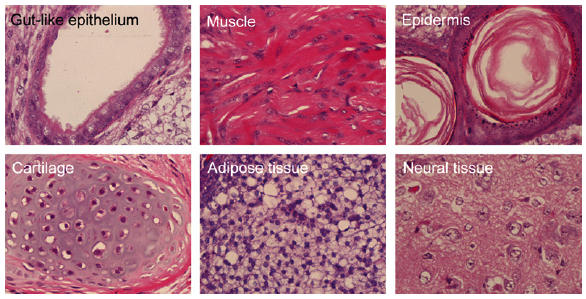 Endoderm
Mesoderm
Ectoderm
Mesoderm
Mesoderm
Ectoderm
hiPSCs are injected in mice subcutaneously.  9 weeks later tumors form (teratomas) that 
are comprised of multiple cell types that are derived from all 3 germ layers.
  
The teratoma assay is the most rigorous method available for testing the pluripotency
of human cells
Use of chimeras to test pluripotency of mouse iPS Cells
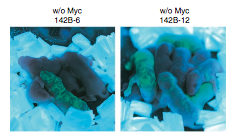 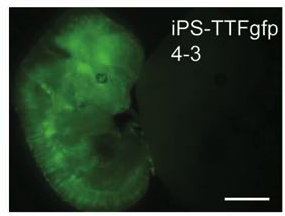 Mouse Fibroblasts that express Green Fluorescent Protein (GFP) were reprogrammed
into iPS cells and aggregated with a diploid embryo to generate chimeras.

Generation of chimeras is a more rigorous test for pluripotency however, for ethical reasons
cannot be done with human iPS cells.
What to do with Human iPS Cells?
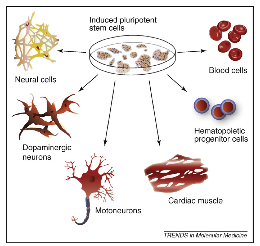 Direct differentiation into specific cell types
    for:
 autogenic cell based therapies

 patient-derived cell lines for research on specific diseases

  creation of primary cell lines for drug discovery.  i.e. liver cells to test drug toxicity in vitro
Advantages & Disadvantages
Advantages

Generation of iPS cells does not require embryonic tissue

Can generate an autogenic (patient-specific) pluripotent stem cells

Reduces the potential for rejection when implanted into patients

Creation of disease-specific lines allows for generation of primary cell lines for drug discovery & basic research
Disadvantages

Safety concerns due to use of virus to reprogram the cells

Safety concerns due to the use of transgenes to reprogram cells

High costs associated with generation and characterization of each iPS cell line